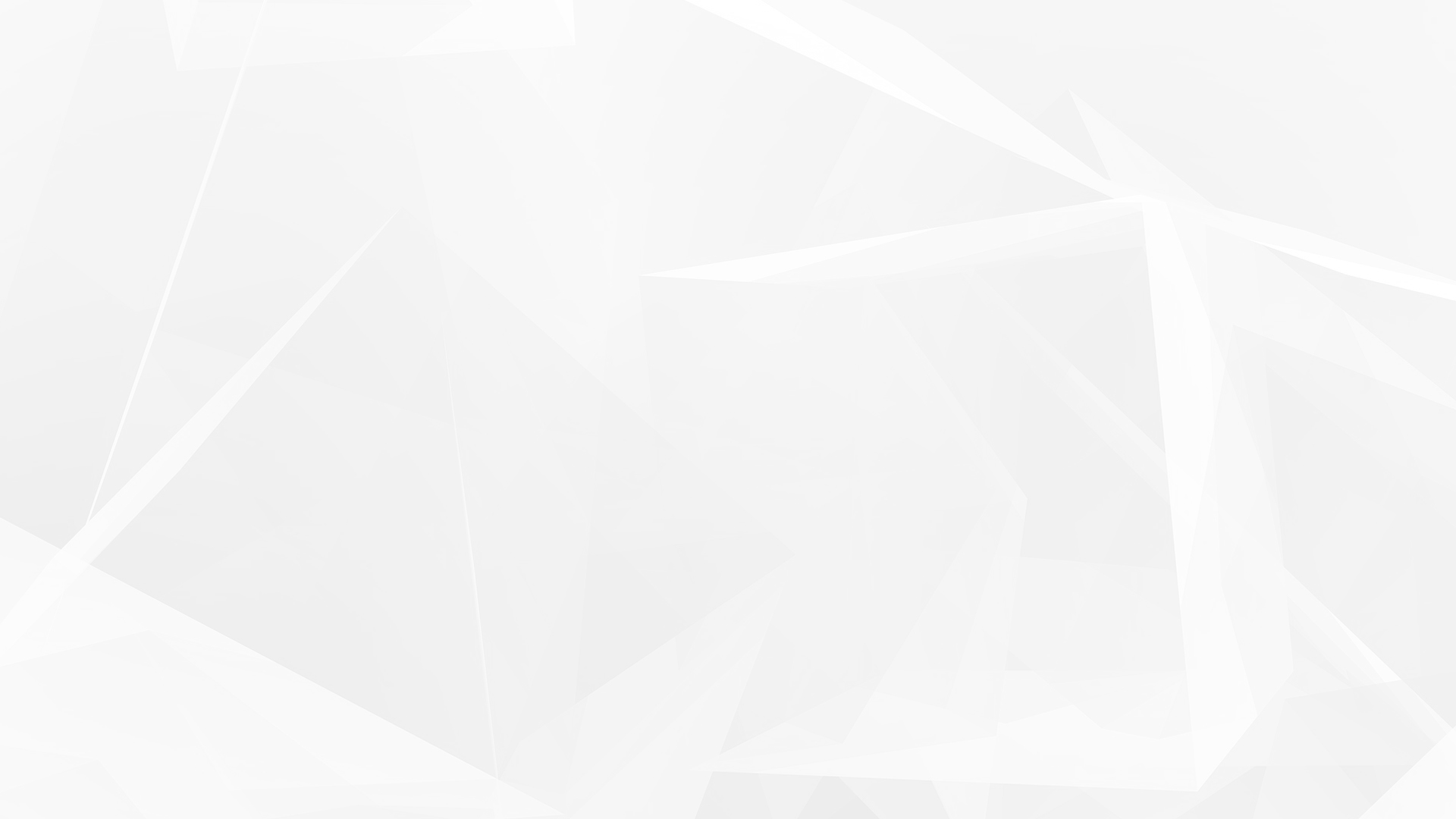 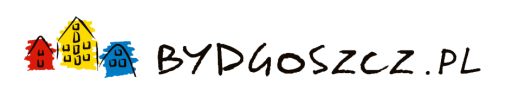 BYDGOSZCZ JEST POLSKA 1920
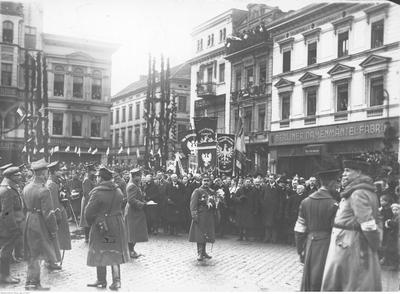 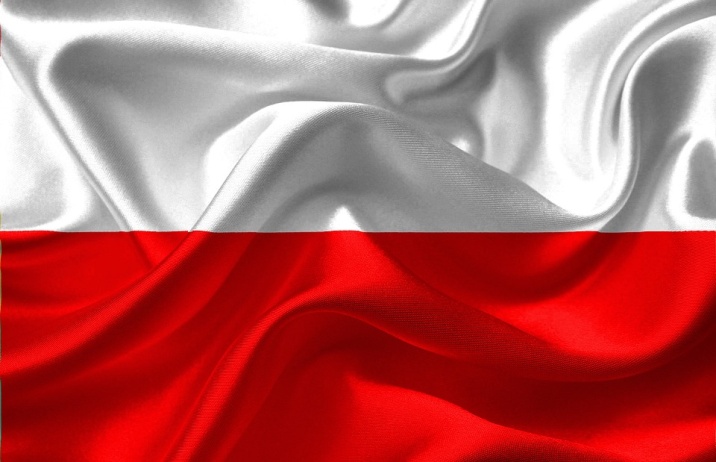 l KONFERENCJA PRASOWA l
www.bydgoszcz.pl          www.fb.com/bydgoszczpl
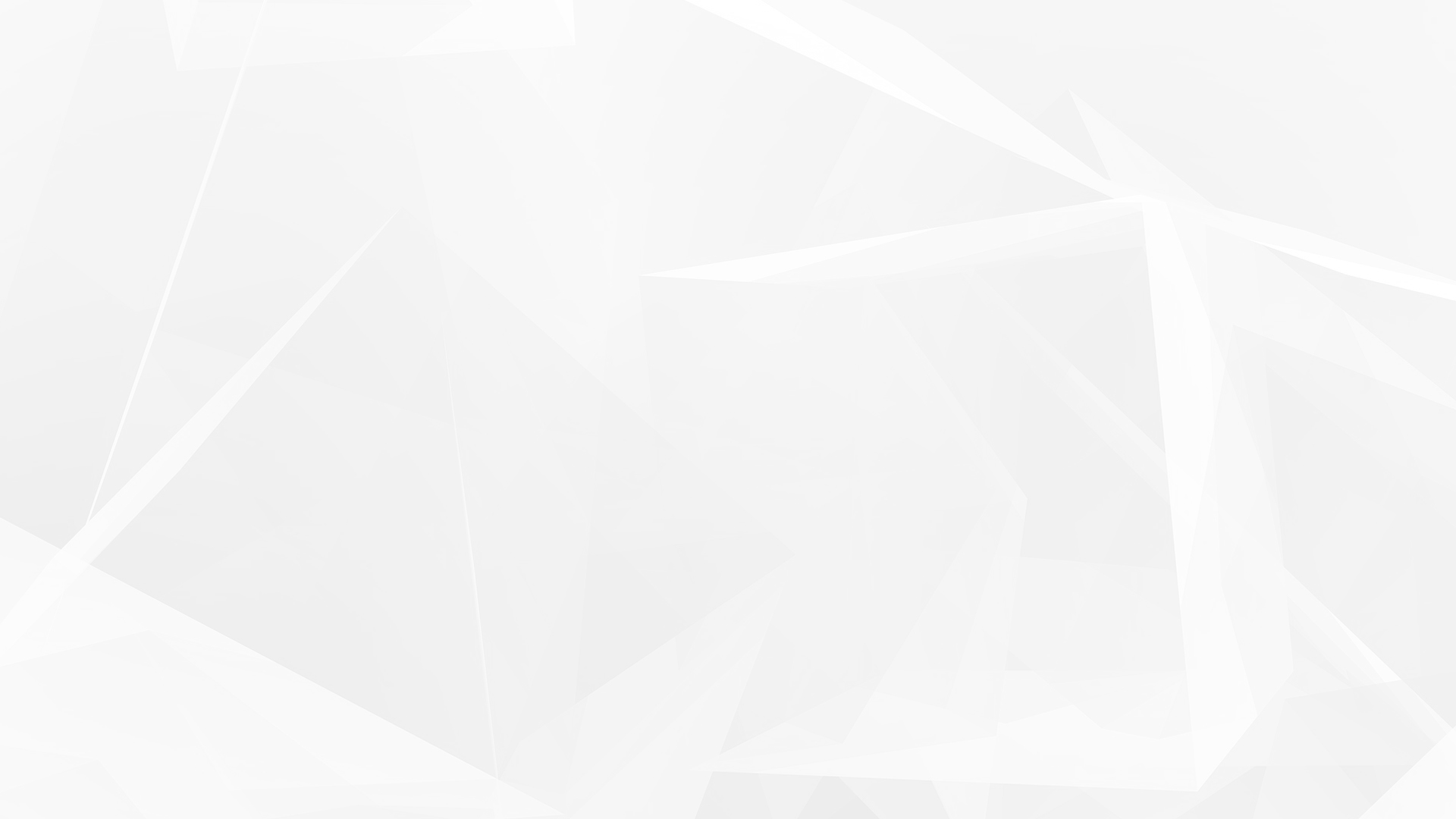 PROPOZYCJA
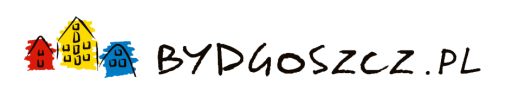 KONKURS
OFICJALNY ROCZNICOWY LOGOTYP
64 l zgłoszenia do konkursu l 
 
8 l głosowanie internetowemieszkańców l  
 
5  l obrady komisji konkursowej l
www.bydgoszcz.pl          www.fb.com/bydgoszczpl
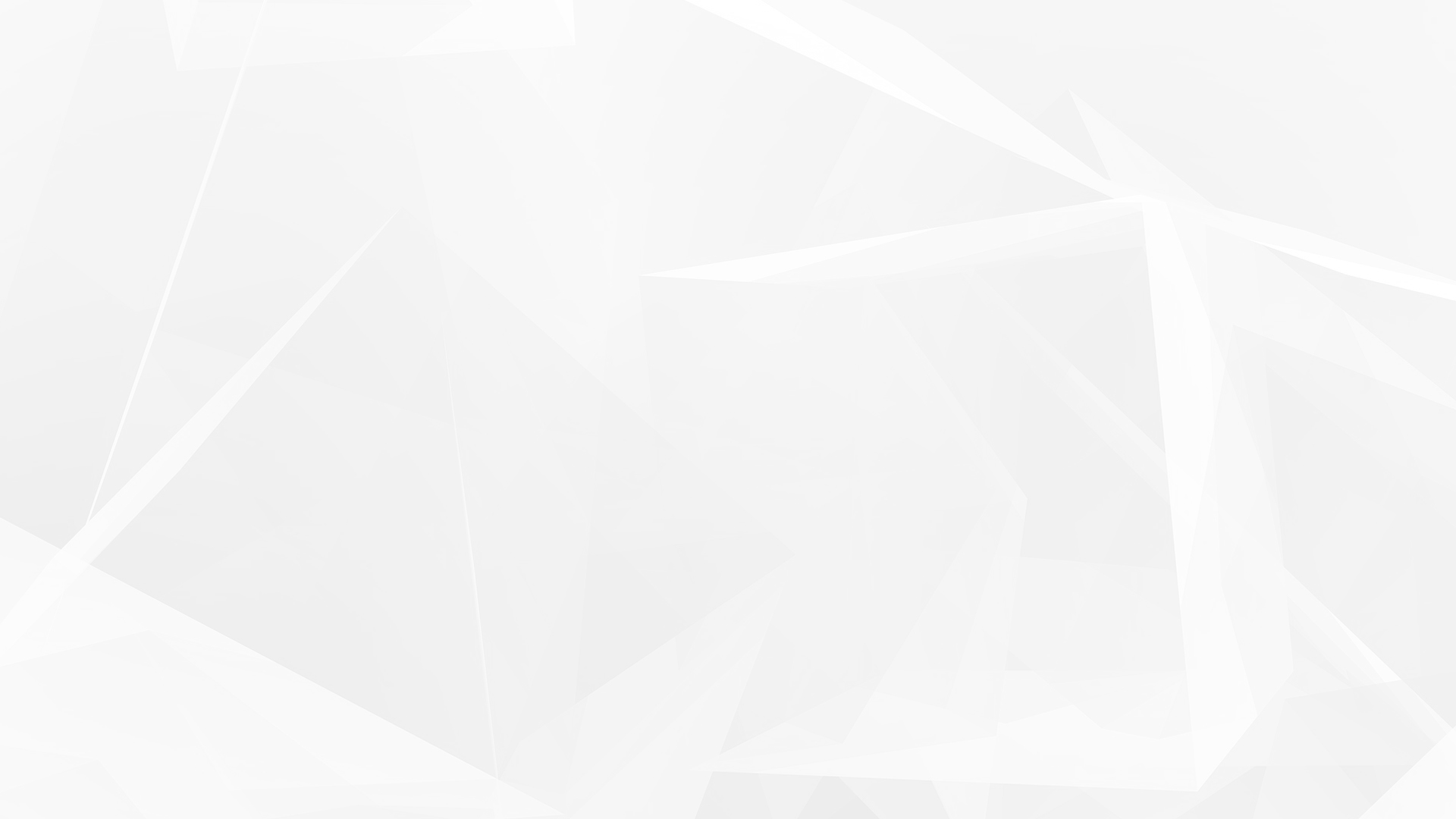 PROPOZYCJA
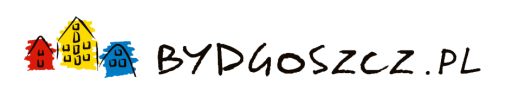 KONKURS
OFICJALNY ROCZNICOWY LOGOTYP
5 projektów z największą liczbą głosów: 

  Bydgoszcz 
  Łódź    
  Elbląg 
  Kraków 
  Wrocław
www.bydgoszcz.pl          www.fb.com/bydgoszczpl
PROPOZYCJA
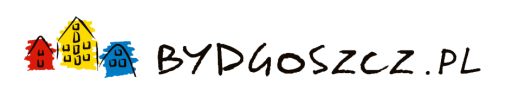 KONKURS
OFICJALNY ROCZNICOWY LOGOTYP
FINAŁOWE PROJEKTY
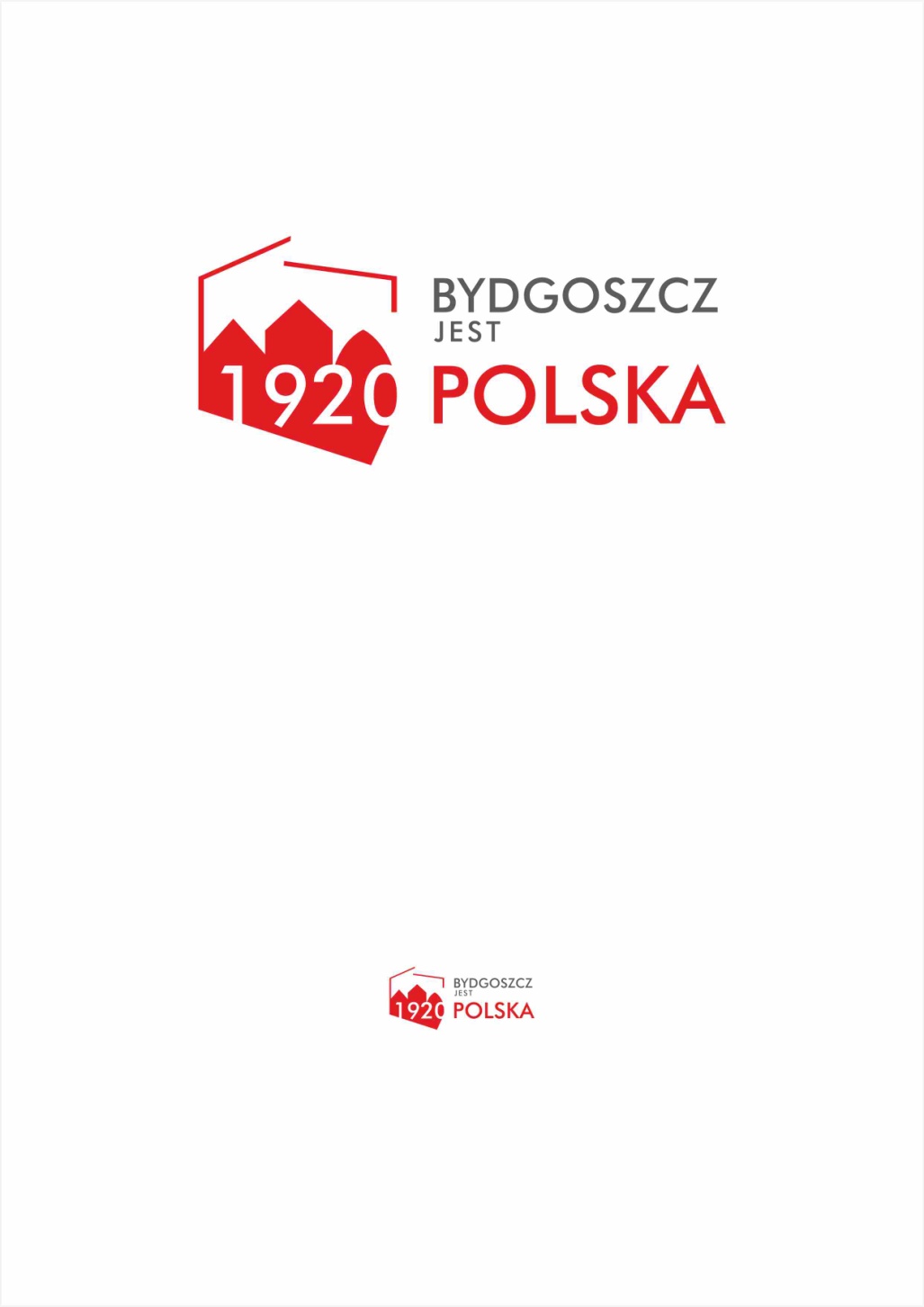 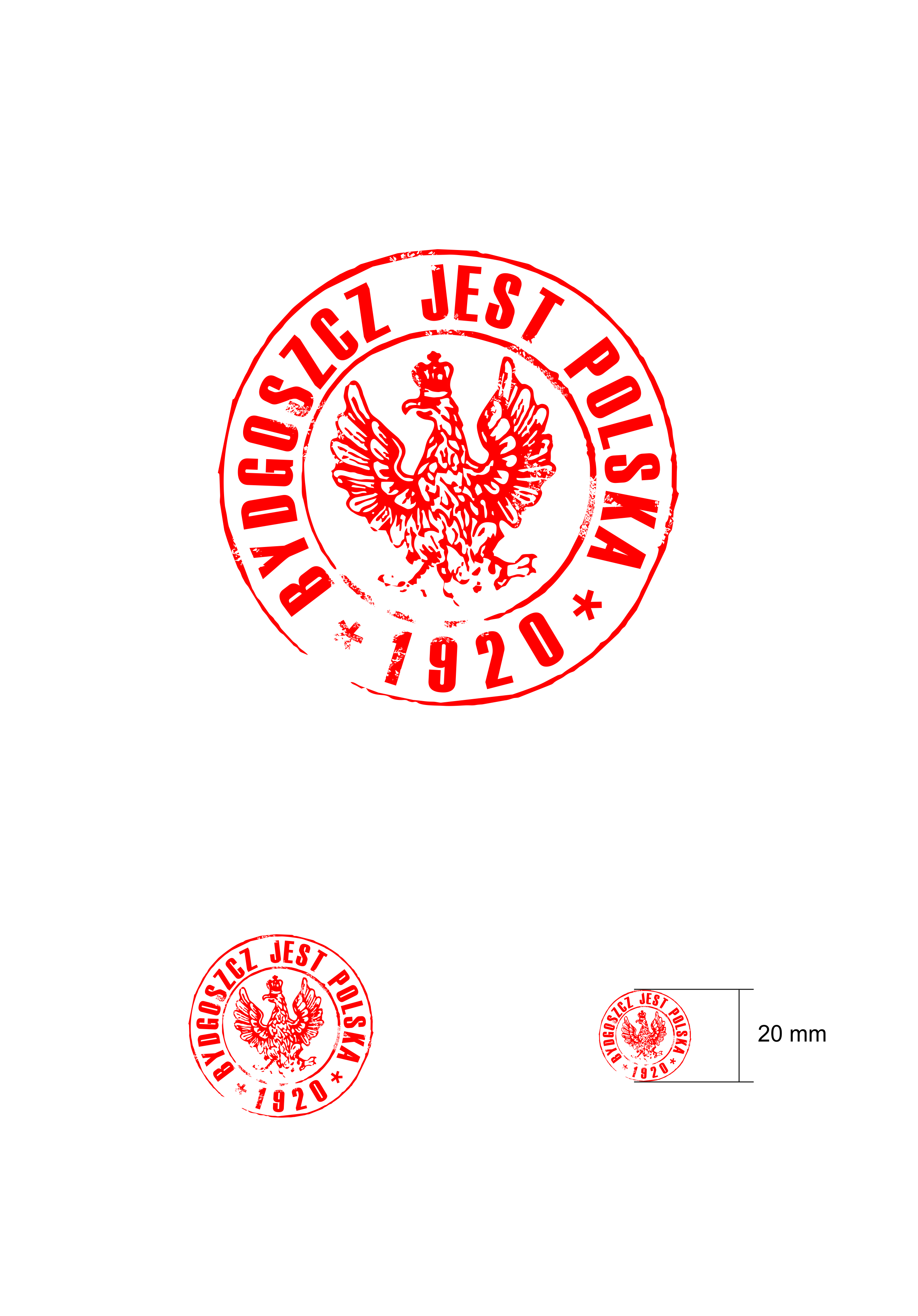 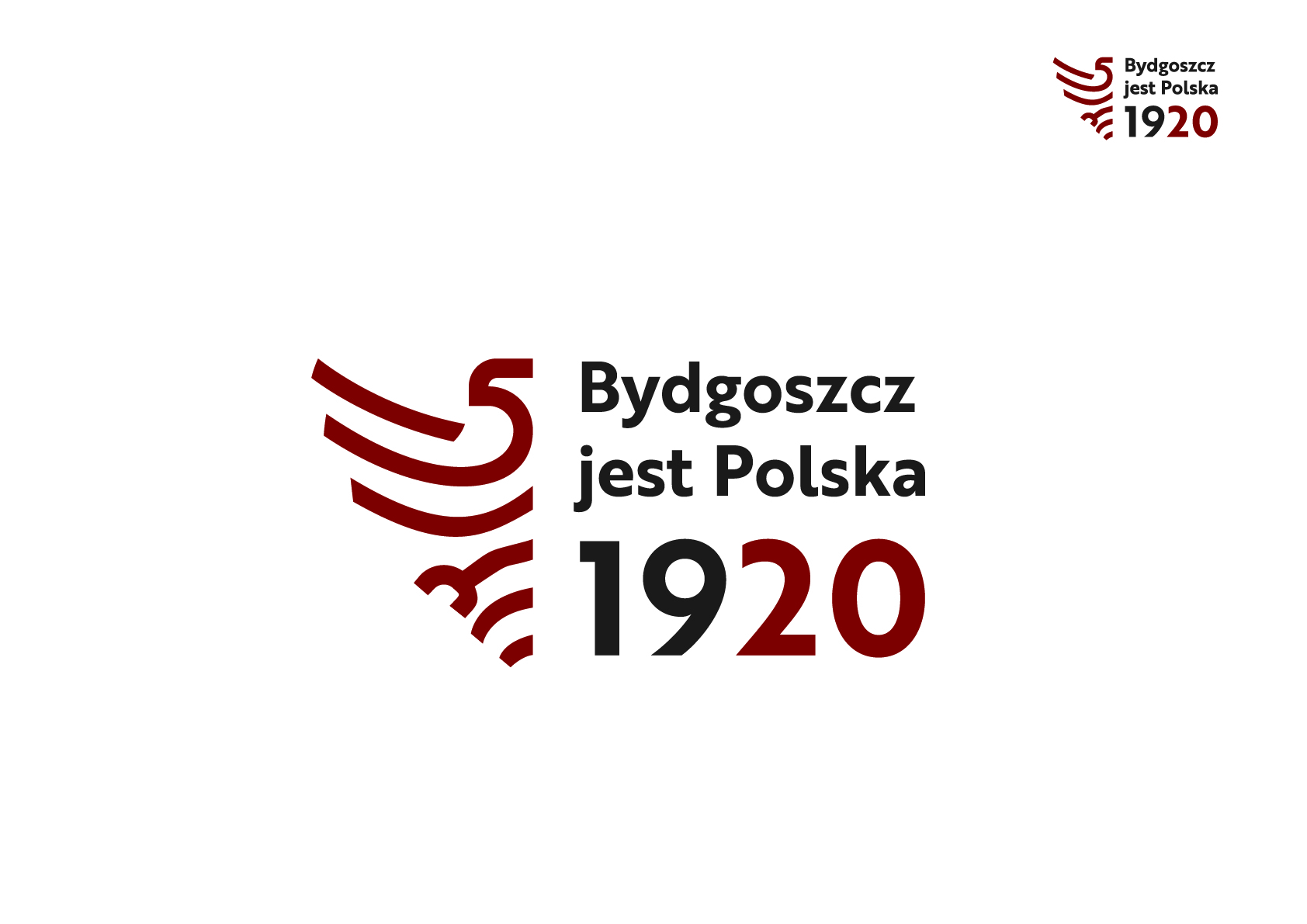 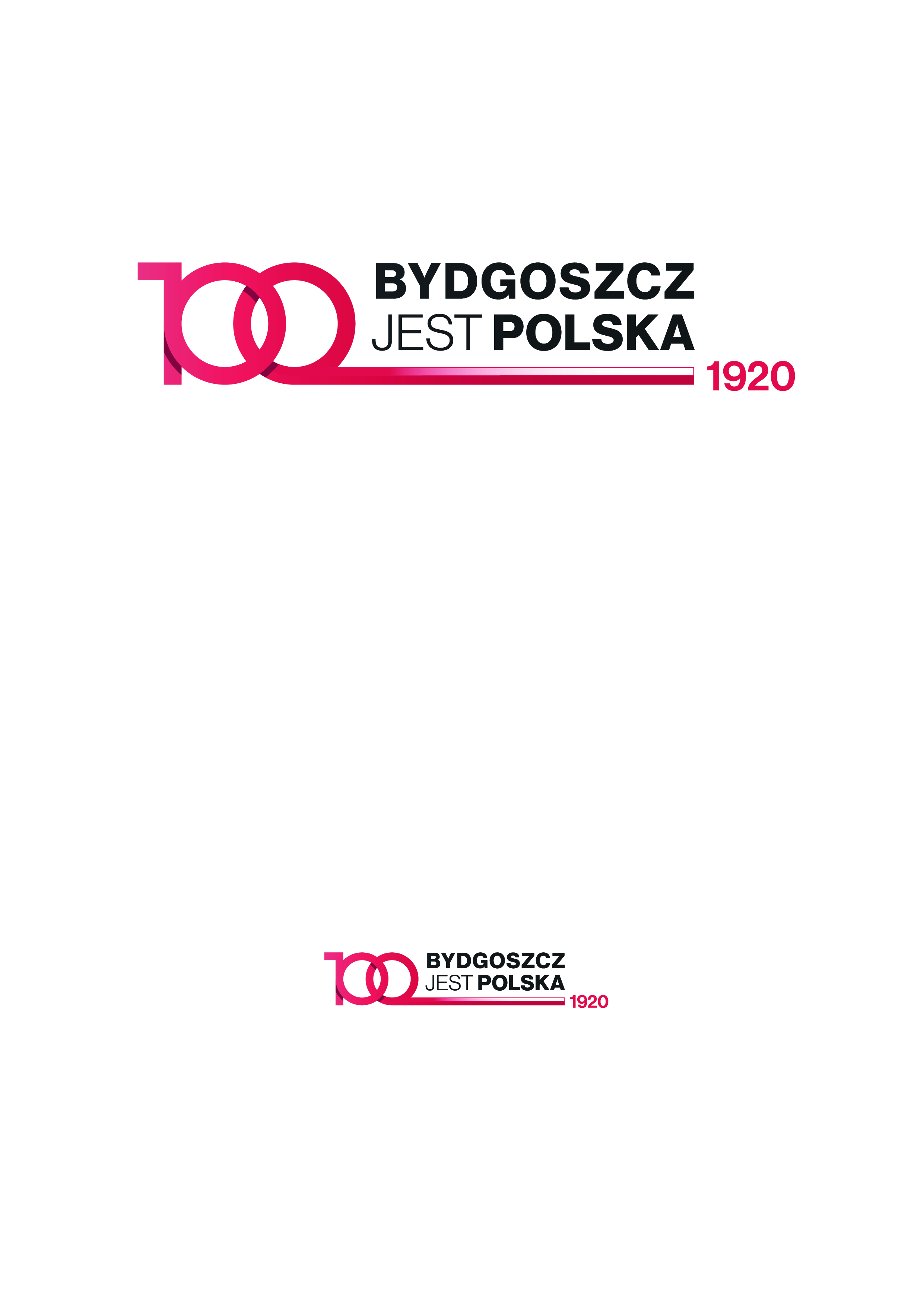 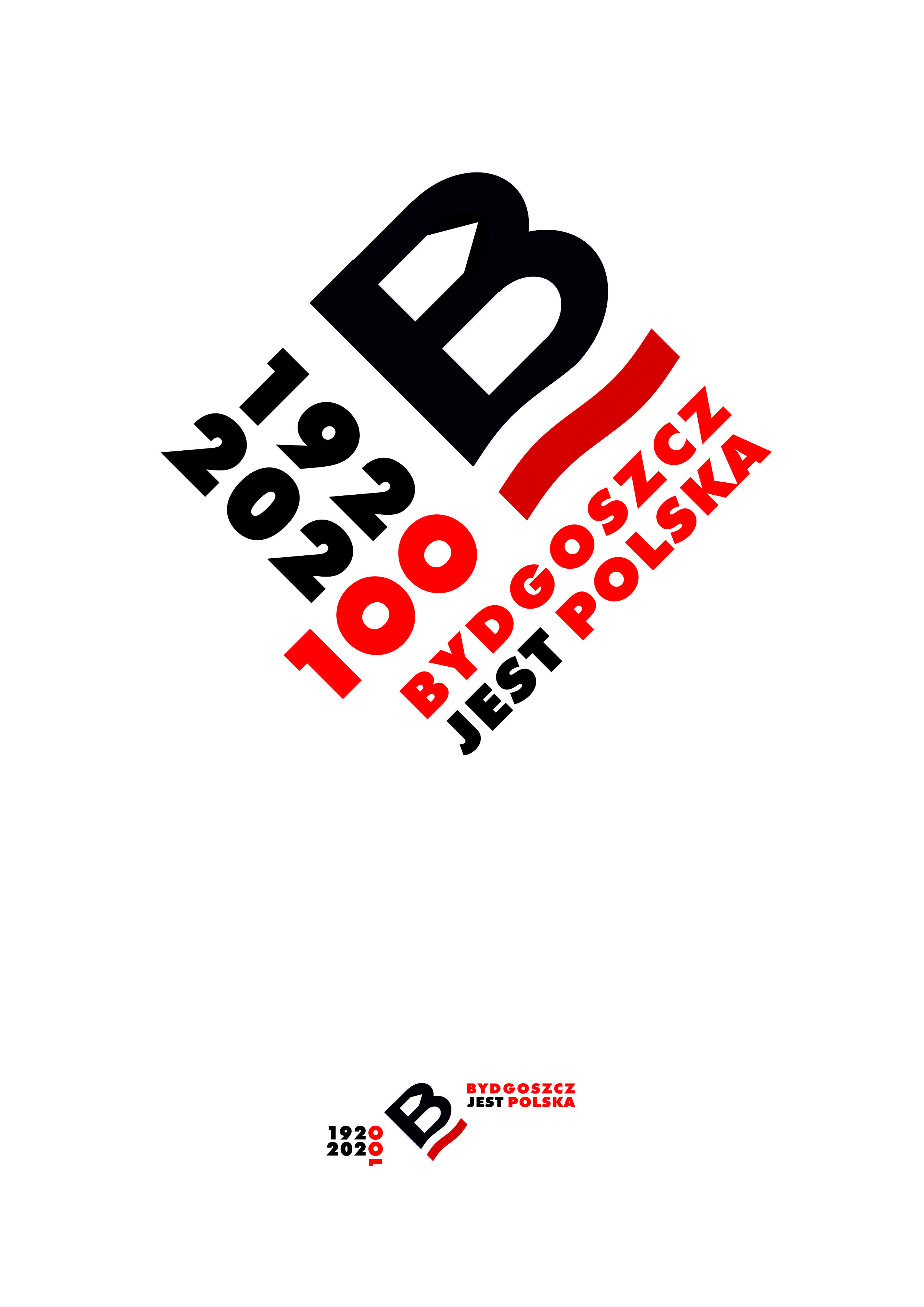 www.bydgoszcz.pl          www.fb.com/bydgoszczpl
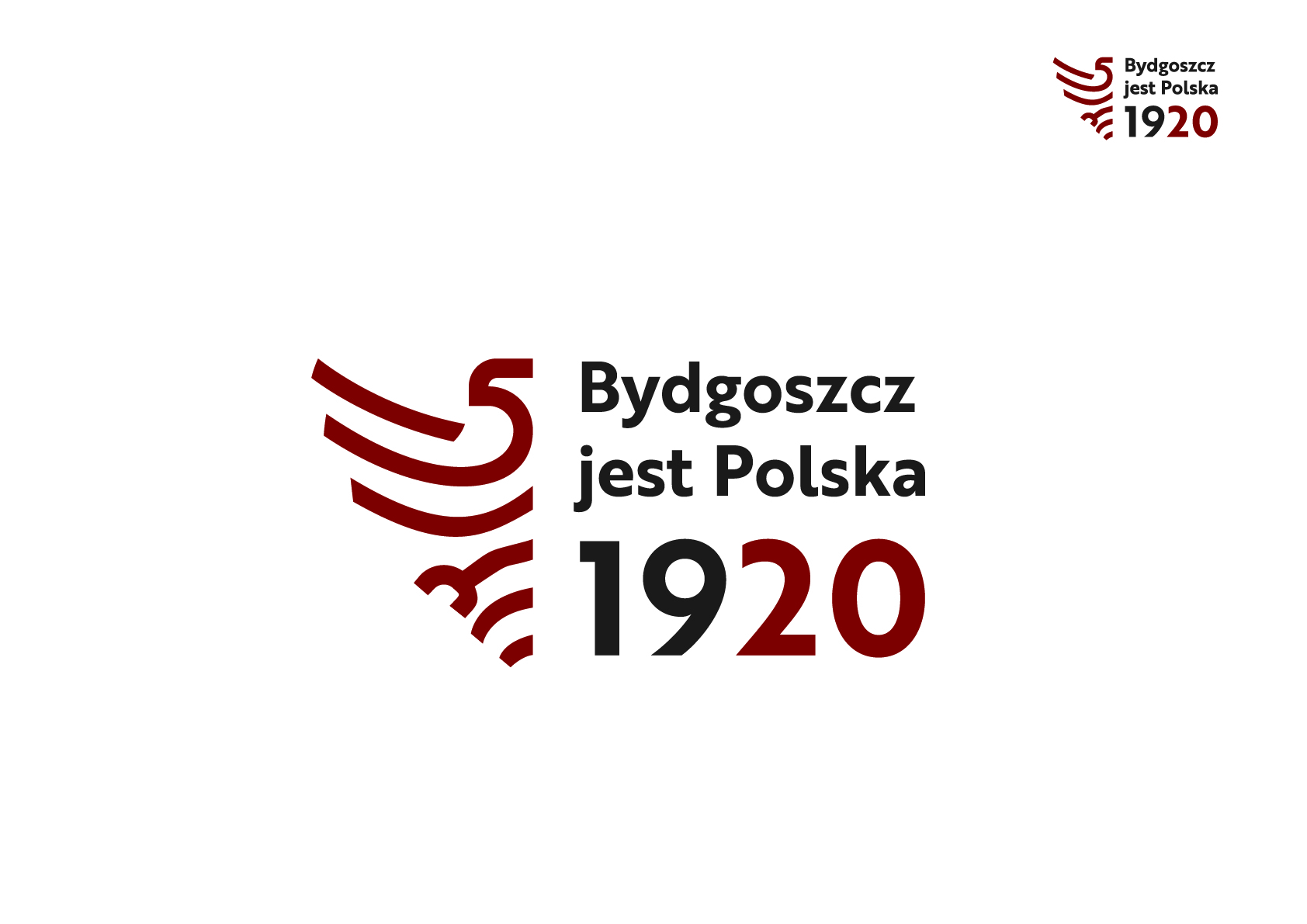 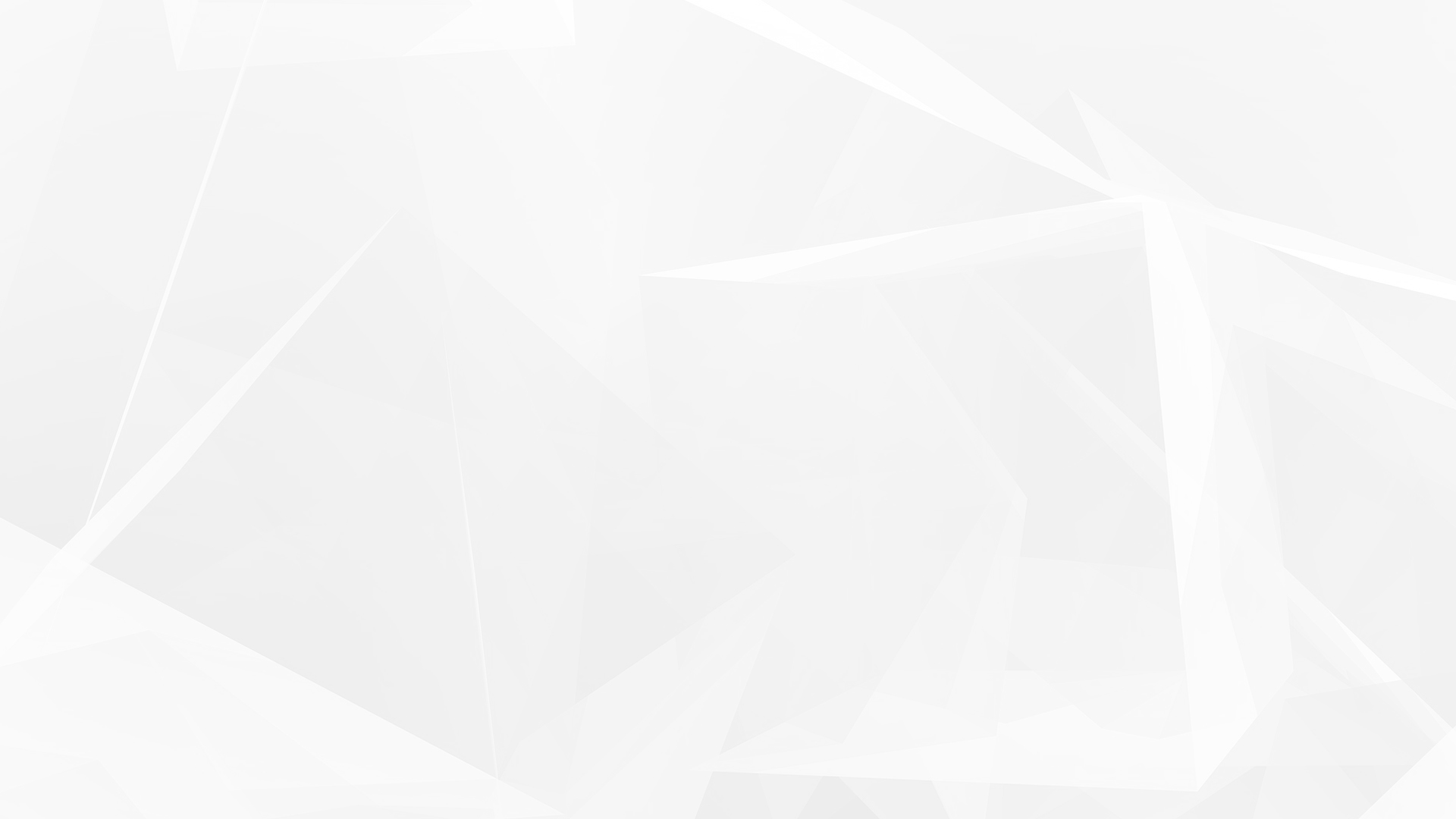 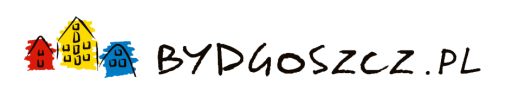 FLAGI BYDGOSZCZY DLA MIESZKAŃCÓW
30 tys. flag
 
11 listopada, godz. 14 Plac Wolności
 
Wspólna akcjaGrupy Kapitałowej Immobile S.A. i Miasta Bydgoszczy
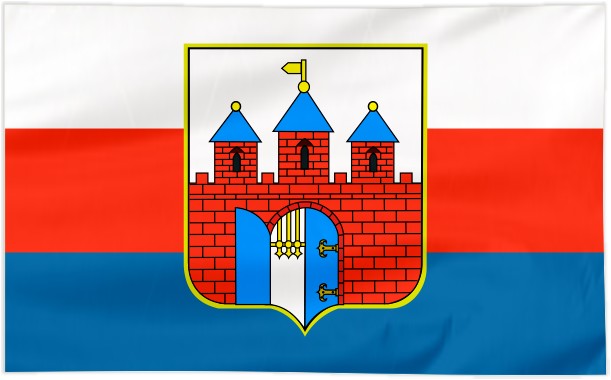 www.bydgoszcz.pl          www.fb.com/bydgoszczpl
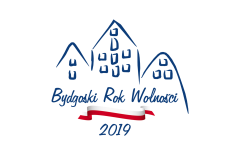 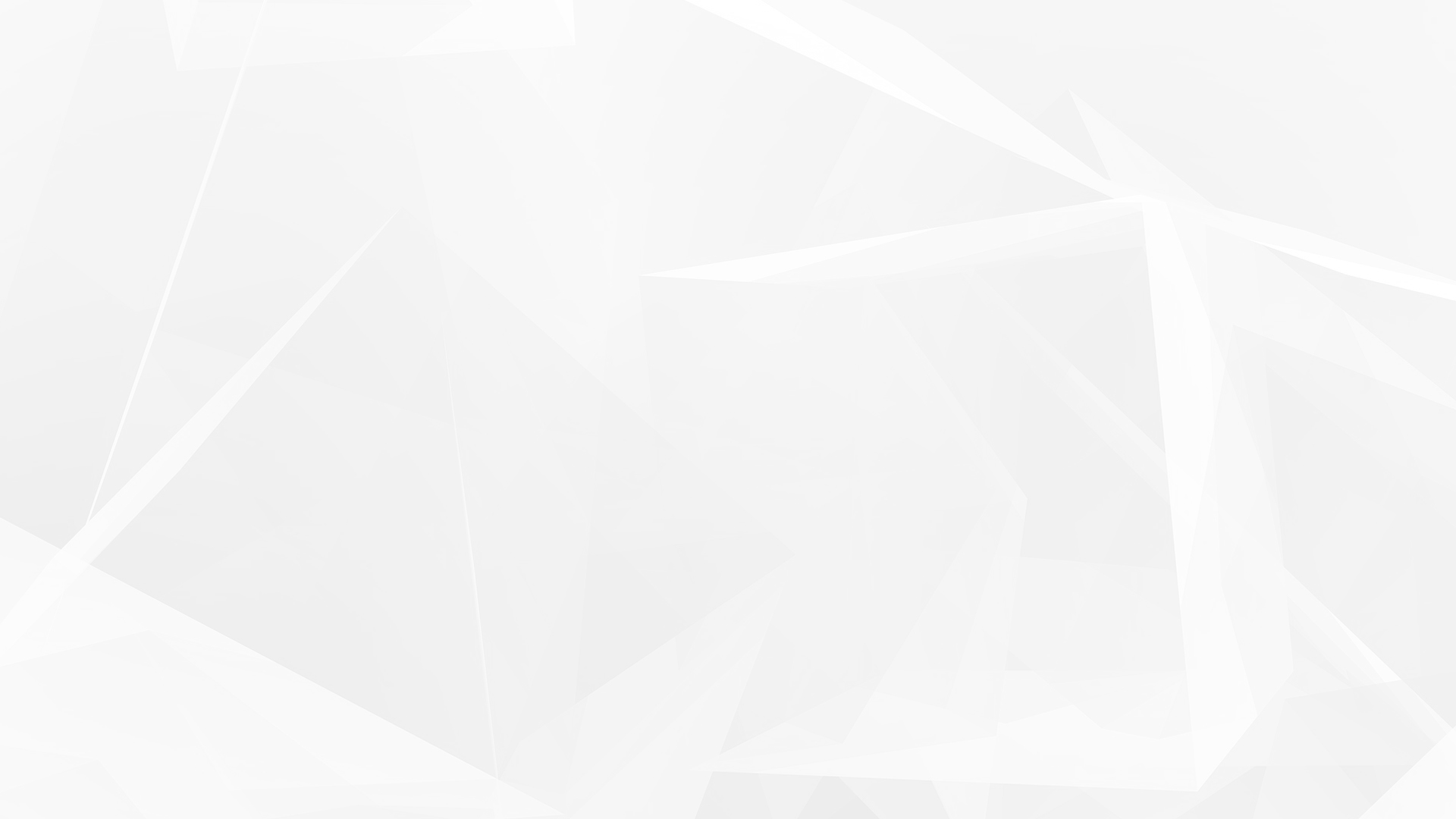 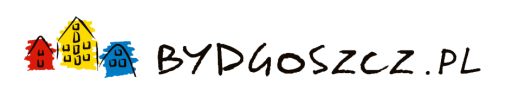 PROPOZYCJA
WYRÓŻNIENIE
„BYDGOSZCZANIE STULECIA”
Mieszkańcy zgłaszają kandydatury najbardziej zasłużonych 
    bydgoszczan z ostatniego 100-lecia 

  Spośród nadesłanych zgłoszeń Komitet Honorowy Obchodów     Roku Wolności dokona ostatecznego wyboru 25 wyróżnionych  
    osób – po 5 w każdym dwudziestoleciu: 

  lata 20 - 30, lata 40 - 50, lata 60 - 70,  lata 80 - 90 XX w.   
  lata 00 - 20 XXI w. 

 W 2020 roku: publikacja o 100 najbardziej zasłużonych bydgoszczanach  
    ostatniego 100-lecia (zgłoszenia mieszkańców)
www.bydgoszcz.pl          www.fb.com/bydgoszczpl
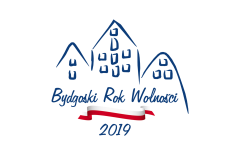 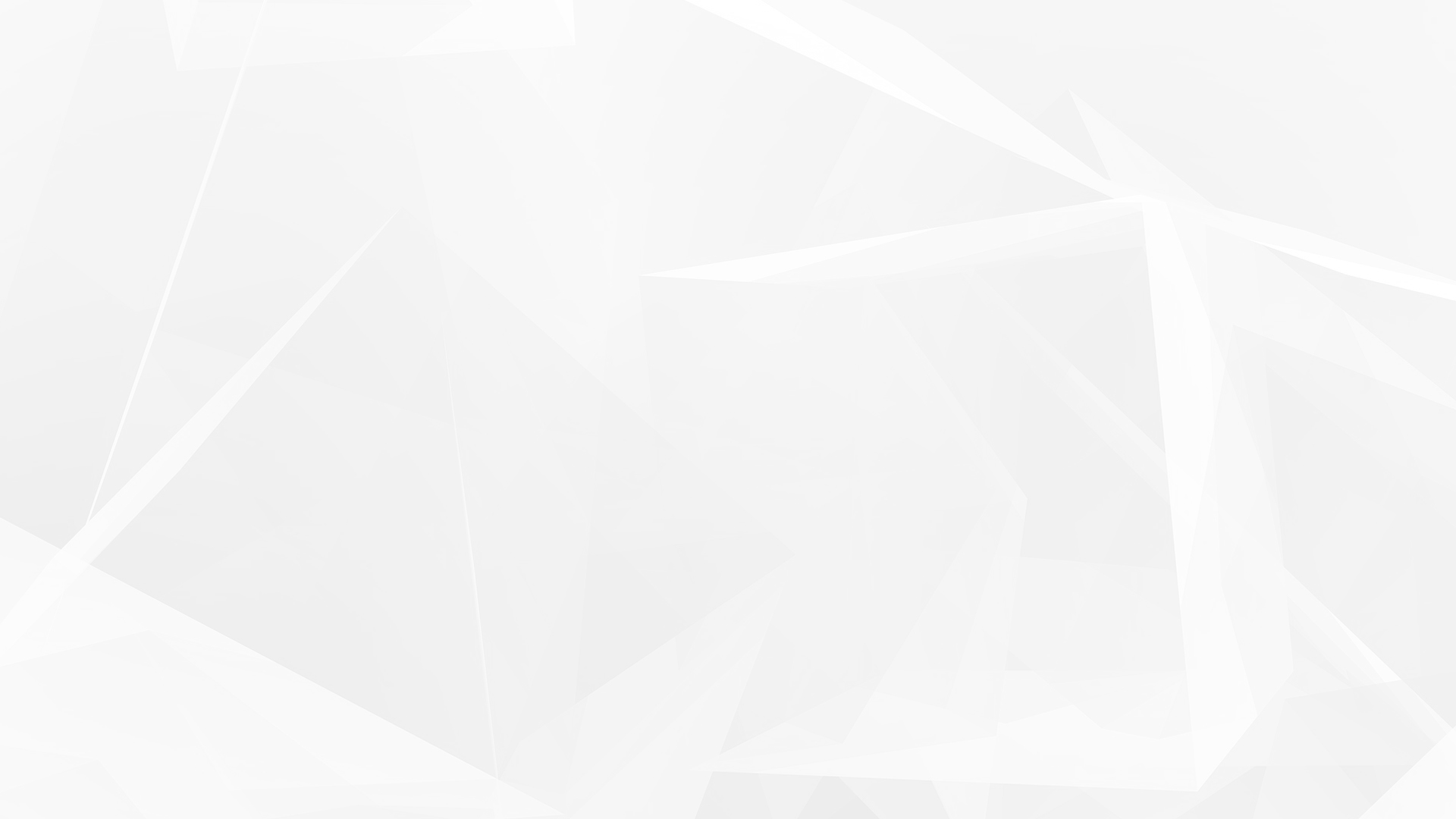 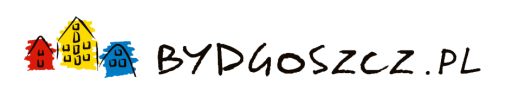 PROPOZYCJA
WYRÓŻNIENIE
„BYDGOSZCZANIE STULECIA”
PLEBISCYT l 31 października – 30 listopada 

 formularze drukowane w bydgoskich mediach
 
 bydgoszcz.pl/plebiscyt 


WRĘCZENIE WYRÓŻNIEŃ l 20 stycznia 2020 roku
Uroczysta gala w Filharmonii Pomorskiej
www.bydgoszcz.pl          www.fb.com/bydgoszczpl
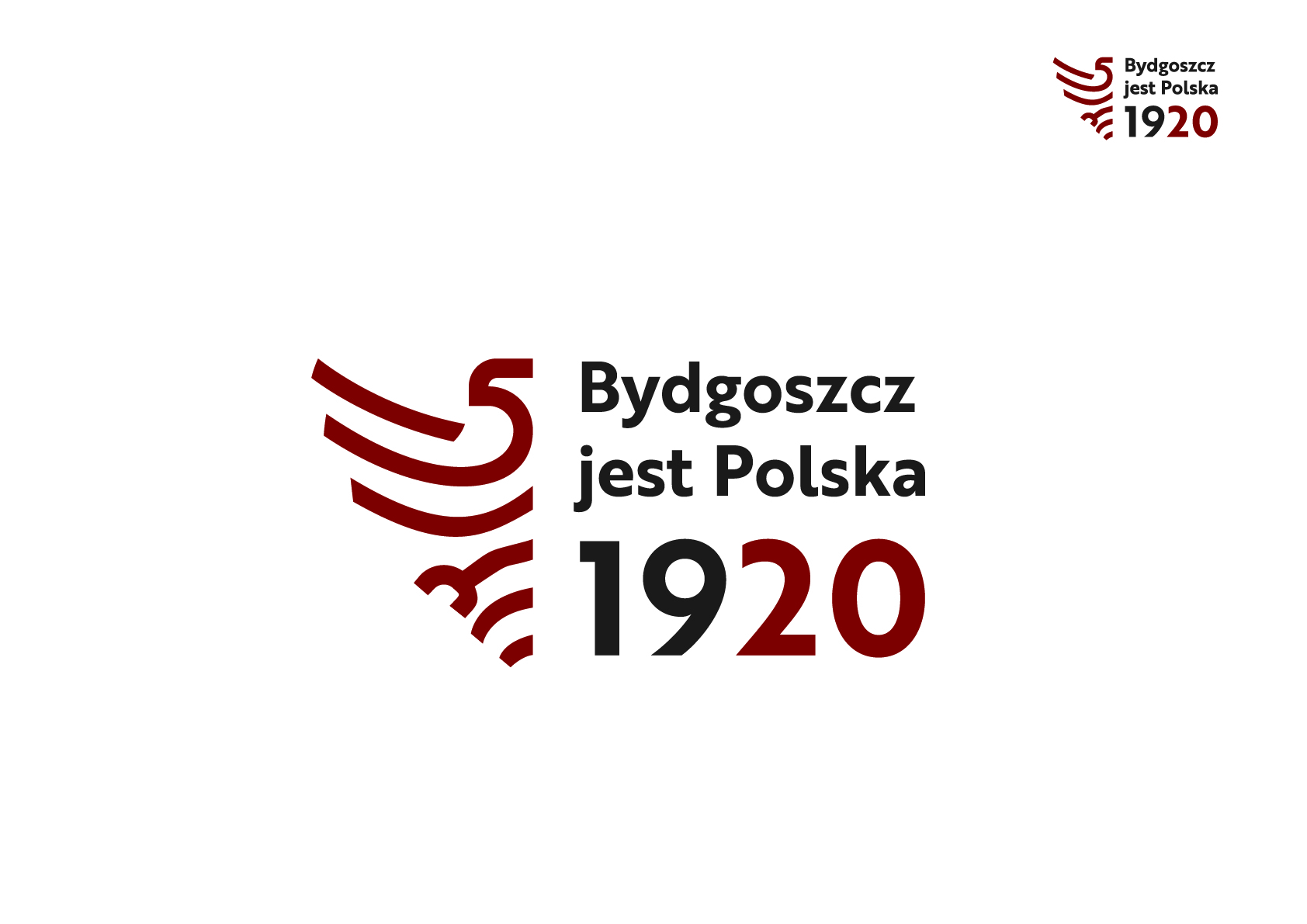